बारहखड़ी	मात्रा
बारहखड़ी
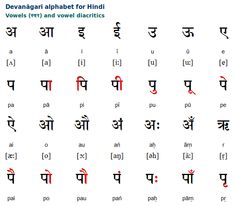 आ मात्रा		इ मात्रा
ई मात्रा		उ मात्रा
ऊ मात्रा
ए	मात्रा
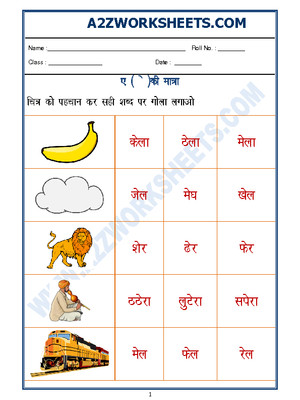 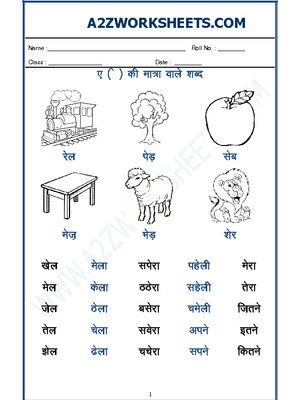 ऐ	मात्रा
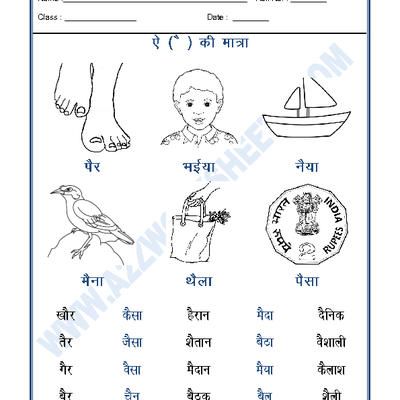 ओ मात्रा		औ मात्रा
औ	मात्रा
अं	मात्रा		अ: मात्रा